Graphic Novels
What’s the difference between comic books and graphic novels?
Is one “higher” literature?
Should either be taught in a literature course?
Comics
The Graphic Novel as a Form(at) of Legitimation
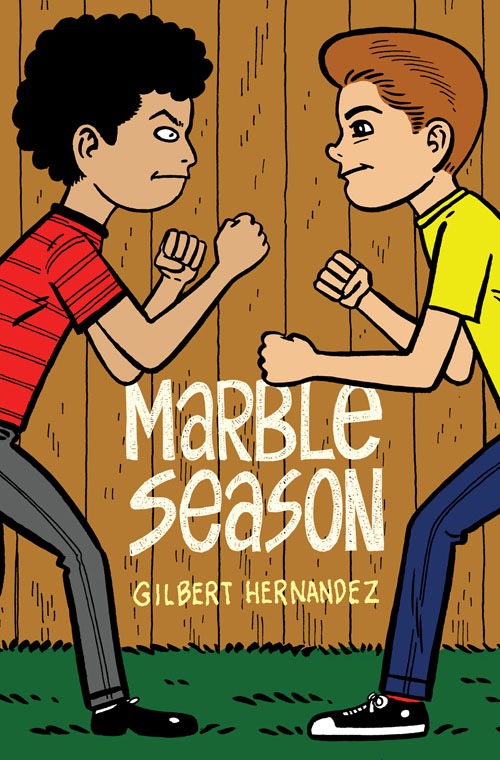 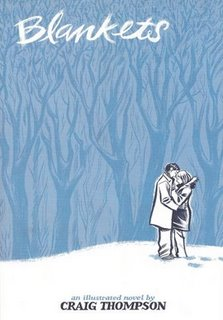 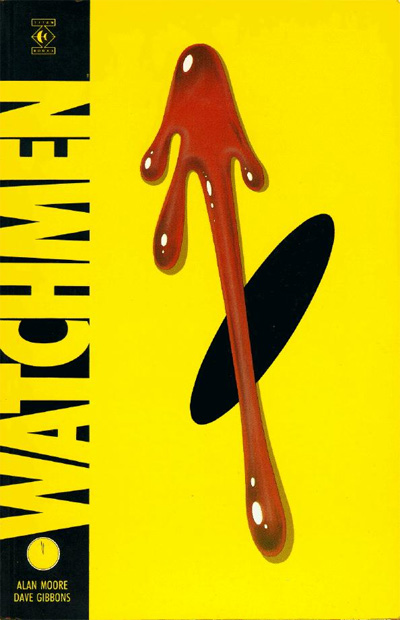 The Implicit Heteronormativity of Comics
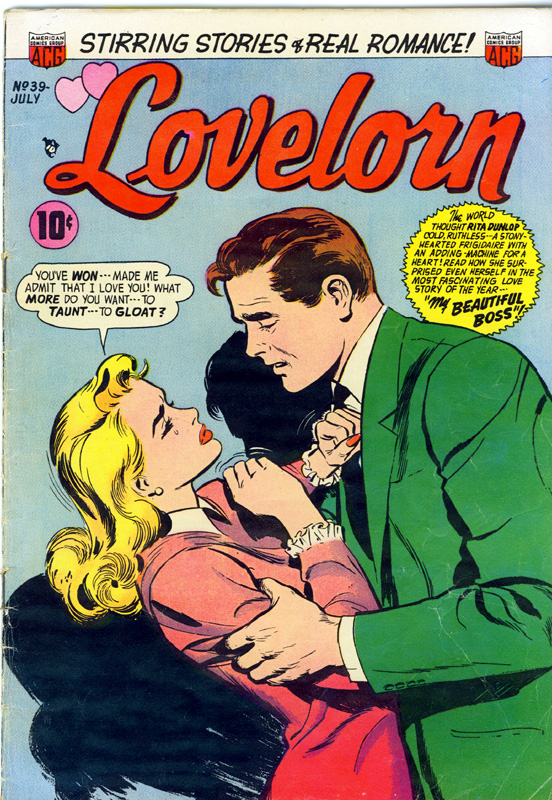 The Implicit Heteronormativity of Comics
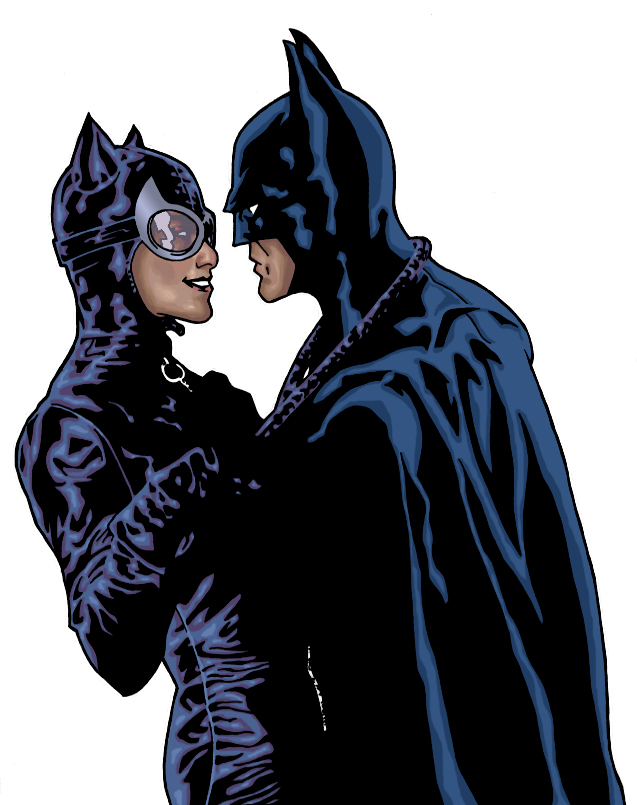 The Rise of Gay and Lesbian Comics (late 70s and 80s)
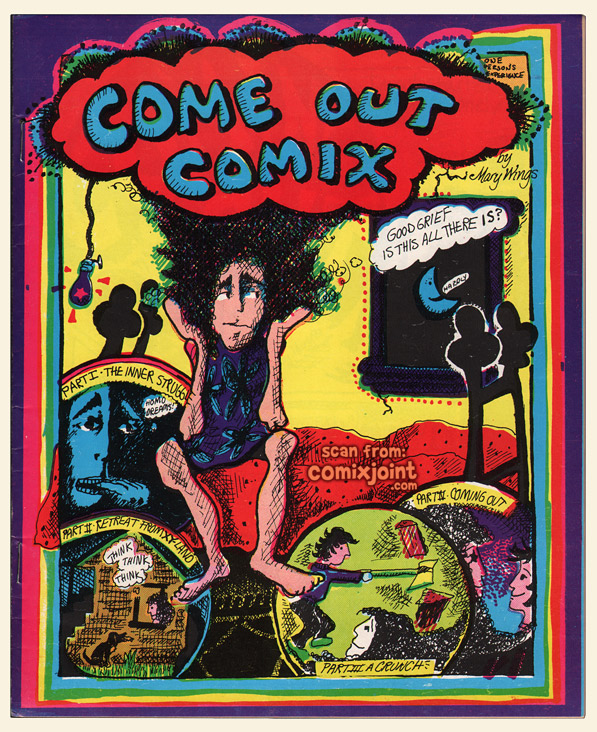 Contemporary Queer Comics
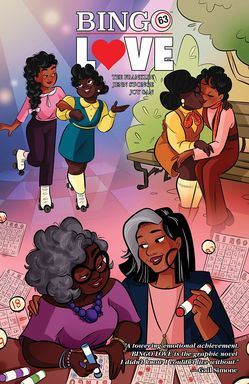 Comics as an Art of Creative Tensions
Word and Image
Reading and Looking
Writing and Drawing
Silence and Sound (Simulated)
Stasis and Motion (Simulated)
Panel (Part) and Sequence (Whole)
Hand-Made Production and Mass Reproduction
In Comics, the Verbal is Visual
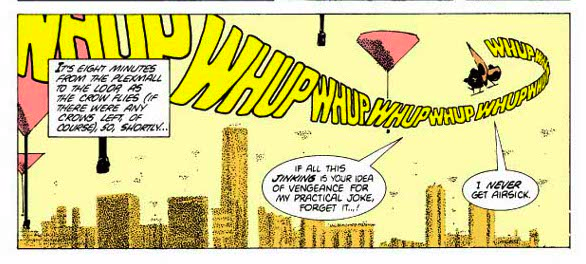 In Comics, Writing is Drawing
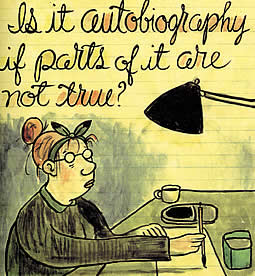 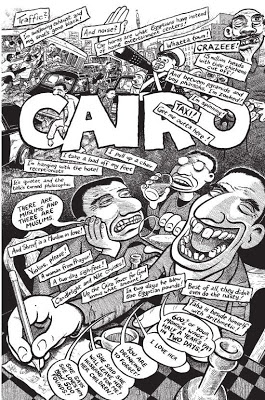 Comics as Time Spatialized
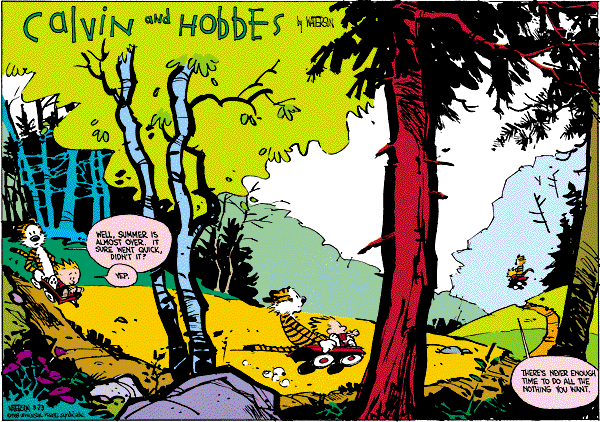 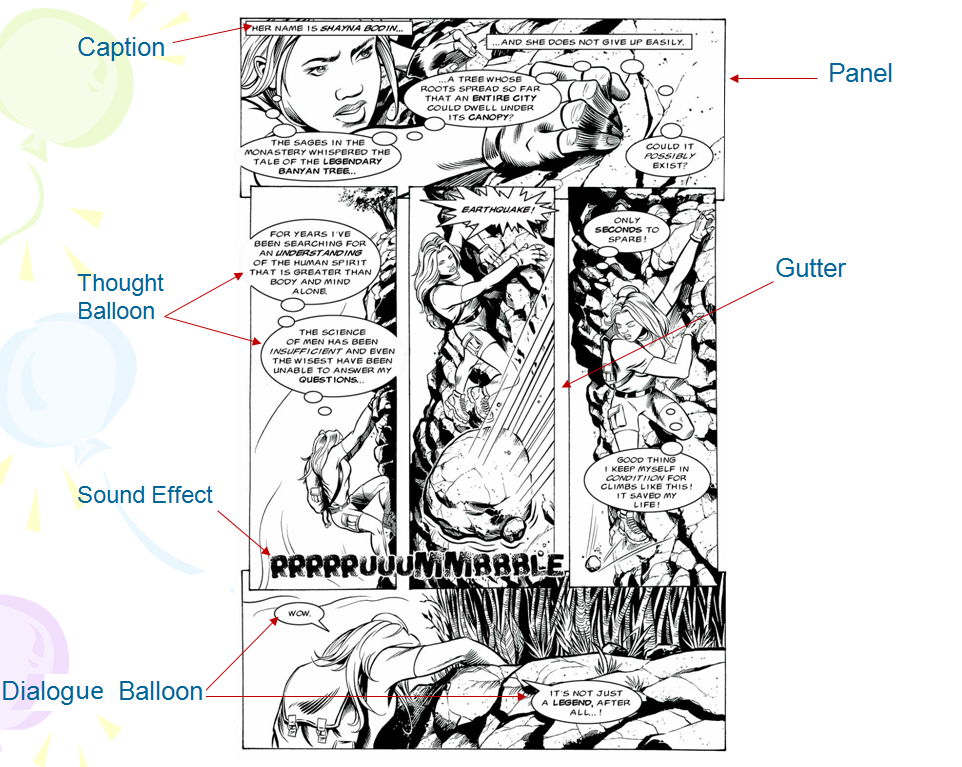 Panel-distinct segment of the comic containing a combo of text and image
Frame: The lines and borders that contain  the panels-hold in, stuck-breaking through-disruption, surprise
Gutter: The space between framed panels.
Bleed: An image that extends to and/or beyond the edge of the page or gutter. 
Foreground: The panel closest to the viewer.
More Vocabulary
Graphic Weight
The way some images draw the eye more than others through elements like high contrast, different shading, pattern, etc.
Figures
Faces
“open blank”—face that lacks detail, so the audience can give it meaning
Hands
Reveal emotions by their placement, eg: hands over mouth denote shame
Feet
Turned in feet denote embarrassment
Can depict motion
Color
High contrast
High energy
intensity
Low contrast
Low energy
[Speaker Notes: Blue green=low contrast=calm scene
Orange blue=high contrast=high energy]
Color
High Contrast
Low Contrast
Line direction
Vertical
Brings energy to picture
Horizontal
Sleep, laying down, tranquil
Diagonal
Energy and excitement
Jagged
danger
[Speaker Notes: Vert-brings energy into the picture
Horizontal lines-sleep, laying down, tranquil
Diagonals-energy and excitement
Jagged-danger]
Horizontal
Diagonal
Jagged
Composition
Size—whatever is bigger is more important
Bigger
Smaller 
Equal
Height
Higher
Lower
[Speaker Notes: Bigger size-more important
Equal size=equality
Higher=more power
Lower=less important, weaker]
Composition
Shape
Circles
comfort
Squares
Danger, anger
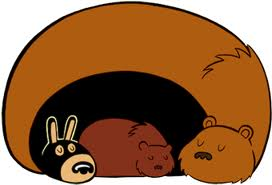 [Speaker Notes: Circles-comfort enclosure
Squares/rectangles-danger, anger]